UNDERSTANDING THE PROCESS OF PROSECUTION OF CORRUPTION CASES AND TERMINOLOGIES

BY
EBENEZER ADENEKAN SHOGUNLE, ESQ. FSI.
AT 
2- DAY CAPACITY BUILDING FOR MEDIA REPORTING OF ICPC ACTIVITIES

ICPC AUDITORIUM
19-20 JUNE, 2023
At the end of this session, participants should be able to understand:
Background to the work of ICPC;
The statutory framework and powers of ICPC;
Process of investigation and prosecution of corruption cases;
Competencies required for effective media reportage of investigations and prosecutions by ICPC.
SESSION OBJECTIVES
2
ACAN - BUILDING KNOWLEDGE FOR GOOD GOVERNANCE
ACAN - BUILDING KNOWLEDGE FOR GOOD GOVERNANCE
Established the Independent Corrupt Practices and Other Related Offences Commission (ICPC);
 Prohibits and prescribes punishment for official gratification and other corrupt practices;
 Mandate of the Commission is three-pronged: 
Enforcement
Prevention
Education/Mobilisation
Applies to the public and private sectors as well as private individuals.
BACKGROUND:
ICPC ACT 2000
ACAN - BUILDING KNOWLEDGE FOR GOOD GOVERNANCE
3
ICPC LEGAL FRAMEWORK
S. 2:		Definitions-
		Gratification- 	“service or favour of any description”
		An Official- 	“Any director, functionary, officer serving in 				any capacity in the public service or any 					private organization”;
S. 5(1) 	Confers on ICPC officers all the powers and immunities 			of a police officer
S. 6(1): 	Power to receive Reports of alleged corrupt practices, to 		investigate and if necessary, prosecute alleged offenders.
S. 8-10: 	Official Corruption- “benefit of any kind”
S. 19:	Abuse of Office
S. 24:	Moneylaundering/concealment of proceeds of corruption
S. 26(1)(C)	Conspiracy and abetment.
4
ACAN - BUILDING KNOWLEDGE FOR GOOD GOVERNANCE
The power to conduct investigation into any alleged criminal activity or prosecute for an offence is conferred by statute;
Investigation or prosecution by a body lacking such power is at best a mere administrative inquiry.
POWER TO INVESTIGATE AND PROSECUTE
ACAN - BUILDING KNOWLEDGE FOR GOOD GOVERNANCE
5
The Commission shall have power to receive and investigate reports from members of the public on allegations of corrupt practices and in appropriate cases, prosecute offenders;

Note: Not all cases are suitable for prosecution;
System Studies;
Administrative reviews/sanctions;
Education and enlightenment
ICPC POWER TO INVESTIGATE AND PROSECUTE
S. 6 (a-f) ICPC Act, 2000
adenekanshogunle@icpc.gov.ng
ACAN - BUILDING KNOWLEDGE FOR GOOD GOVERNANCE
6
OFFENCES
Section 8.     (1)     Any person who corruptly – 
		(a)    asks for, receives or obtains any property or 	benefit of any kind for himself or for any other person; or 
	(b)   agree or attempts to receive or obtain any property or 
	(c)   benefit of any kind for himself or for any other person, on 	account of 
	(i)     anything already done or omitted to be done, or for any 	favour or disfavour already shown to any person by himself in 	the discharge of his official duties or in relation to any matter 	connected with the functions, affairs or business of a 	Government department, or corporate body or other 	organisation or institution in which he is serving as an official;
 	or……………
			…………..	liable to imprisonment for 7 years.
ACAN - BUILDING KNOWLEDGE FOR GOOD GOVERNANCE
06/11/2014
7
OFFENCES
Section 9- CORRUPT OFFERS TO PUBLIC OFFICERS
Any person who corruptly-
a. 	gives, confers or procures any property or benefit of any kind 	to, on or for a public officer or to or for any other person; or
b. 	promises or offers to give, confers, procures or attempts to 	procure any property or benefit of any kind to, on or for a public 	officer or any other person, on account of any such act or 	omission, favour or disfavor, to be done or shown by the public 	officer is guilty of an offence of official corruption and shall on 	conviction be liable to imprisonment for seven (7) years.
ACAN - BUILDING KNOWLEDGE FOR GOOD GOVERNANCE
OFFENCES
Section. 19:  ABUSE OF OFFICE
	Any public officer who uses his office or 	position to gratify or confer any corrupt or 	unfair advantage upon himself or any 	relation or associate of the public officer 	or any other public officer shall be guilty 	of an offence and shall on conviction be 	liable to imprisonment for five (5) years 	without option of fine
ACAN - BUILDING KNOWLEDGE FOR GOOD GOVERNANCE
“Any superior Court of record”

High Court of 36 states and FCT;
Federal High Court;
National Industrial Court.
PROF RICHARD AKINDELE  v FRN (2020) CA
JURISDICTION
S. 26(2) ICPC Act
ACAN - BUILDING KNOWLEDGE FOR GOOD GOVERNANCE
10
S. 5(1) ICPC Act No. 5, 2000 – 
confers on officers of the Commission all the powers and immunities of a police officer under:

     	1. The Police Act;

    	2. Any other law conferring power 	on  the  Police; 

    	3. Any other law protecting and 	empowering law enforcement 	Agents.
POWERS OF 
ICPC OFFICERS
ACAN - BUILDING KNOWLEDGE FOR GOOD GOVERNANCE
11
“	A report made…. Shall not be disclosed to any person other than officers of the Commission or the Attorney–General until the accused person has been arrested or charged to court for an offence under this Act”
			- S. 27(4) ICPC ACT, 2000
DISCREET INVESTIGATIONS
12
ACAN - BUILDING KNOWLEDGE FOR GOOD GOVERNANCE
EFFECTS OF BREACH
Compromises safety of informant
Compromises safety of operatives
Compromises investigation
Compromises credibility of anti-corruption effort
Aids the corrupt.
ACAN - BUILDING KNOWLEDGE FOR GOOD GOVERNANCE
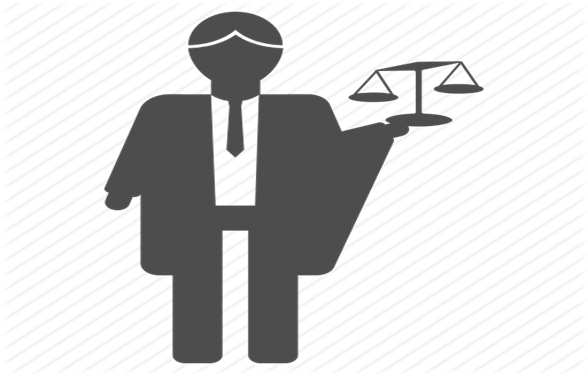 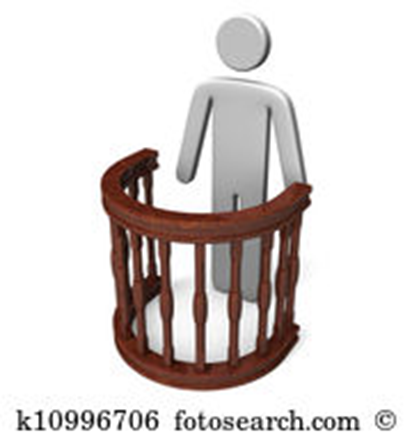 PROSECUTION
14
ACAN - BUILDING KNOWLEDGE FOR GOOD GOVERNANCE
FROM PETITION TO COURT
Charge to Court
Petition
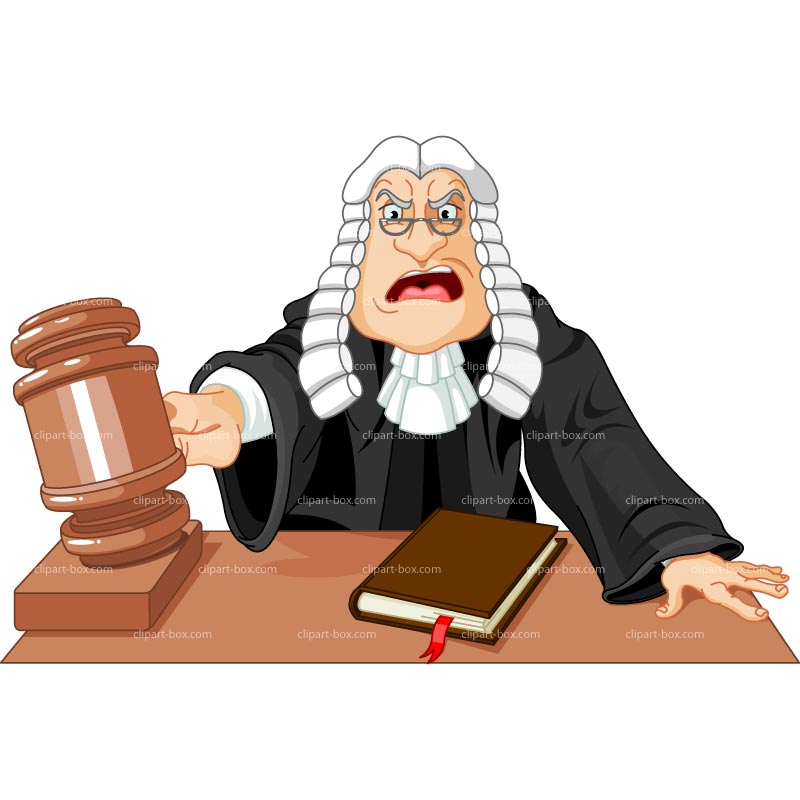 ACAN - BUILDING KNOWLEDGE FOR GOOD GOVERNANCE
15
15
ERA OF ASSETS FORFEITURE
Non Conviction Based Asset Forfeiture
Proceeds of Crime Act, 2022
Lifestyle audit
Recovery of illicit gains
Restitution
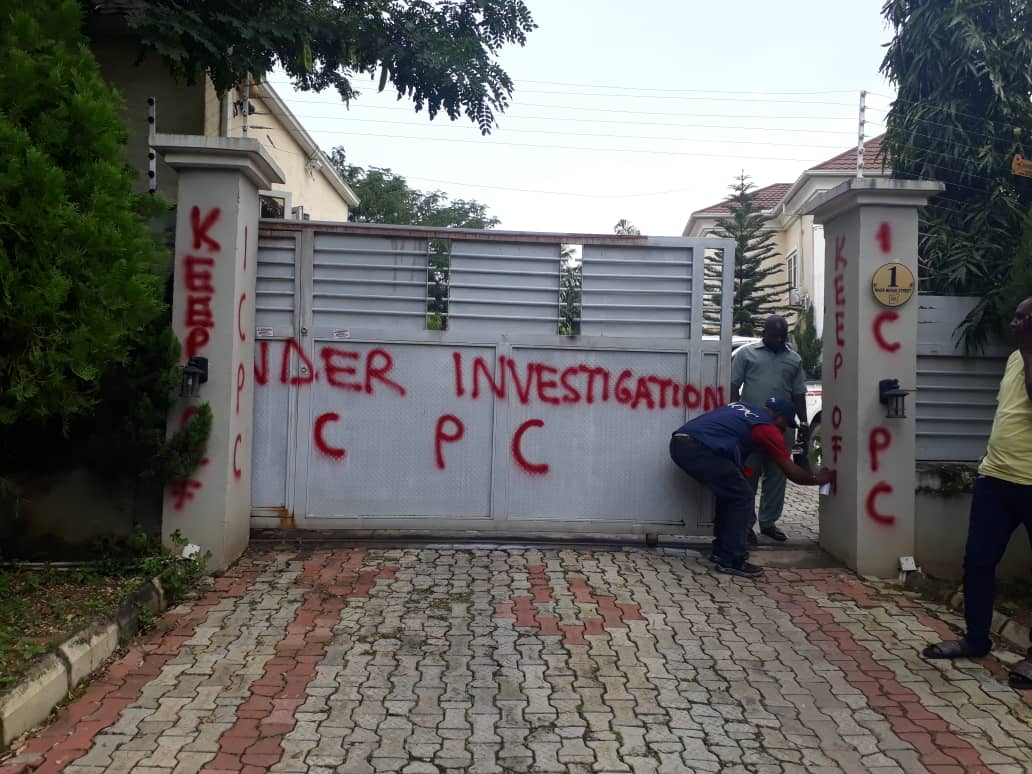 ACAN - BUILDING KNOWLEDGE FOR GOOD GOVERNANCE
ERA OF PLEA BARGAINING
Designated judges to try corruption cases
Money Laundering Prohibition Act, 2022
Administration of Criminal Justice Act, 2015
Day to day trial
Trial in absentia
Plea bargain
ACAN - BUILDING KNOWLEDGE FOR GOOD GOVERNANCE
ICPC has a mandate to educate, mobilise, enlist and foster public support against corruption.
The Media can play a huge role in facilitating this process through its primary function as watchdog of society;
Sensitizing, informing and educating the public on social issues and maladies;
Positive media coverage is a key tool in mobilizing and enlisting public support on any issue;
Necessary to achieve a deeper understanding of the issue and danger posed to the nation;
ROLE OF THE MEDIA
18
ACAN - BUILDING KNOWLEDGE FOR GOOD GOVERNANCE
The major work of any news organisation is to;

Gather news ;
Relay the news to the public through various media	- Electronic or print media	-Newspapers, radio or television	-Online sources

By partnering with ICPC to refocus attention in
reporting corruption cases there are a number of
ways by which the media can report corruption 
cases and help to diminish its attraction and 
damage to society and the nation.
ROLE OF THE MEDIA
ACAN - BUILDING KNOWLEDGE FOR GOOD GOVERNANCE
BEAT REPORTING
Beat reporting, also known as specialized reporting, is a genre of journalism that can be described as the craft of in-depth reporting on a particular issue, sector, organization or institution over time.
Beat reporters build up a base of knowledge on and gain familiarity with the topic, allowing them to provide insight and commentary in addition to reporting straight facts. 
This distinguishes them from other  journalists who might cover similar stories from time to time. A reporter has to study hard and “walk the beat”.
ACAN - BUILDING KNOWLEDGE FOR GOOD GOVERNANCE
Various beats for reporting Every reporter chooses or is assigned to an area of interest; e.g. 
-Community/Local/Religion/Culture/Festival -Crime/Security -Youth/Sports-Education/Science/Technology-Legal/Parliamentary proceedings-Judiciary/Court reporting  -Health/Housing/Social infrastructure
-Aviation/Maritime
-Commerce/Agriculture-Military/Defense-Politics/Diplomatic/Foreign Affairs etc.
ACAN - BUILDING KNOWLEDGE FOR GOOD GOVERNANCE
Legal/Court Reporting
There are very few newspapers in Nigeria who have full time correspondents exclusively assigned to the coverage of Court proceedings 
Many reporters do not have adequate knowledge of the legal issues. 
Some media houses hire stingers to cover court cases and some work for them on a part time basis. 
Many Court reporters do not understand the difference between a Defendant in a criminal trial and a criminal.
A  Court Reporter is expected to be knowledgeable about the law, legal system, hierachy of courts and various terminologies deployed in the administration of justice system.
.
ACAN - BUILDING KNOWLEDGE FOR GOOD GOVERNANCE
Crime beat/CORRUPTION CASES reporting
People want to read about crime. It sells newspapers, TV advertising and books. It's about greed, violence, sex, revenge - all the really powerful human emotions.
Sometimes crime reflects important issues in society: poverty, corruption, drugs, homelessness, hunger, lack of education, etc
Crime stories have universal appeal and attract wide attention regardless of the status of the person involved and their situation in life.
ACAN - BUILDING KNOWLEDGE FOR GOOD GOVERNANCE
What can Be reportED?
When a crime has been committed, reporters need to tell people about it.
They may talk to people who witnessed the crime, or whose property was stolen or damaged, and quote the things those people have to say.
However, as soon as the police have caught someone they believe to be responsible for that crime, are investigating or about to charge them with an offence, then reporters are limited in what they can say about the crime.
ACAN - BUILDING KNOWLEDGE FOR GOOD GOVERNANCE
Sources of legal news
THE CHARGE/Proof of evidence duly filed before a court;
Legal documents such as affidavits, counter-affidavits, bail papers etc. 
Hearing of a case in any court
Statements of the witnesses 
Pleadings by lawyers filed before the Court
Statement of the Defendant 
Official Press Statements issued by the ICPC Spokesperson
ACAN - BUILDING KNOWLEDGE FOR GOOD GOVERNANCE
Things to be kept in mind while reporting of courts
HIERACHY OF COURTS
At the Apex we have the Supreme Court
Court of Appeal
High Courts—(States and Federal) 
Magistrate courts
A FAIR TRIAL
Because it is so important that everybody should have a fair trial, nothing likely to interfere with a fair trial is allowed to happen.
ACAN - BUILDING KNOWLEDGE FOR GOOD GOVERNANCE
Unrestricted media coverage of corruption cases may cause whistleblowers to apprehend being identified and discourage them from reporting out of fear that their situation will become public knowledge.

Fortunately, the Nigeria Press Council has a Code of Ethics for journalists.
RESPONSIBLE MEDIA PRACTICES
27
ACAN - BUILDING KNOWLEDGE FOR GOOD GOVERNANCE
It is vital to use accurate, specific and context-appropriate terminology to describe corruption trials and the people involved;
This will enable the public to better grasp the issues; eg-
CHARGED TO COURT
ARRAIGNMENT IN COURT- Not ‘arraigned before ICPC’
DISCHARGED AND ACQUITTED
MOTION EXPARTE
MOTION ON NOTICE
AVERRED
DEPOSED
AFFIDAVIT
DEPONENT
CROSS EXAMINATION
COUNSEL NOT COUNCIL
SUB JUDICE
USE APPROPRIATE TERMINOLOGY
ACAN - BUILDING KNOWLEDGE FOR GOOD GOVERNANCE
28
While a case is sub judice, journalists are strictly limited as to what they can write or report.
 This is to ensure that they do not interfere with the work of the court in giving the defendant a fair trial.
It is the job of the courts, and nobody else, to decide whether or not a person charged did in fact commit the crime. 
NO MEDIA TRIAL 
Nobody should be tried and convicted by crime reporters, in the columns of a newspaper or over the air waves.
ACAN - BUILDING KNOWLEDGE FOR GOOD GOVERNANCE
Some practices recommended for objective media reports include;
Always use reliable, credible sources 
Present objective information devoid of sensationalism 
Avoid victim blaming and shaming
Do not describe criminal activity in such a way that it encourages others to engage in crime. 
Do not celebrate crime. 
Do not glamorize criminals or turn them into celebrities.
Do not sensationalize.
Remember, the presumption is that a suspect is innocent until proven guilty. 
It is not the job of the news media to prosecute or defend, to deliver verdicts or pass down sentences.
RECOMMENDATIONS
30
ACAN - BUILDING KNOWLEDGE FOR GOOD GOVERNANCE
REALITIES
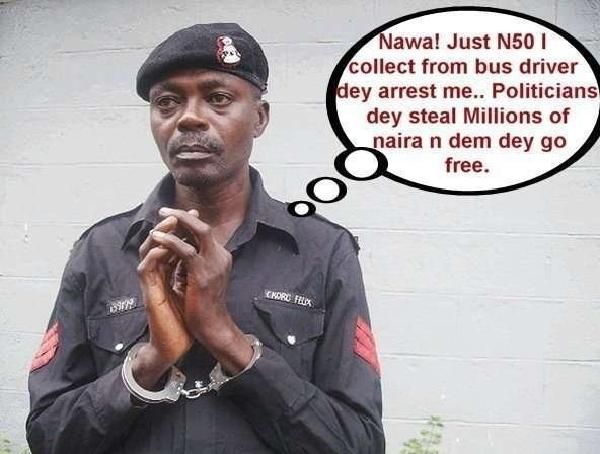 BIG FISH v SMALL FISH
IMMUNITY CLAUSE
PROTRACTED COURT TRIALS
CHALLENGE TO CONSTITUTIONALITY OF ACAS
PUBLIC SYMPATHY AND SUPPORT FOR CORRUPT PERSONS
ACAN - BUILDING KNOWLEDGE FOR GOOD GOVERNANCE
DISCUSSION
ACAN - BUILDING KNOWLEDGE FOR GOOD GOVERNANCE
32
PROFILE: SHOGUNLE EBENEZER, fsi.
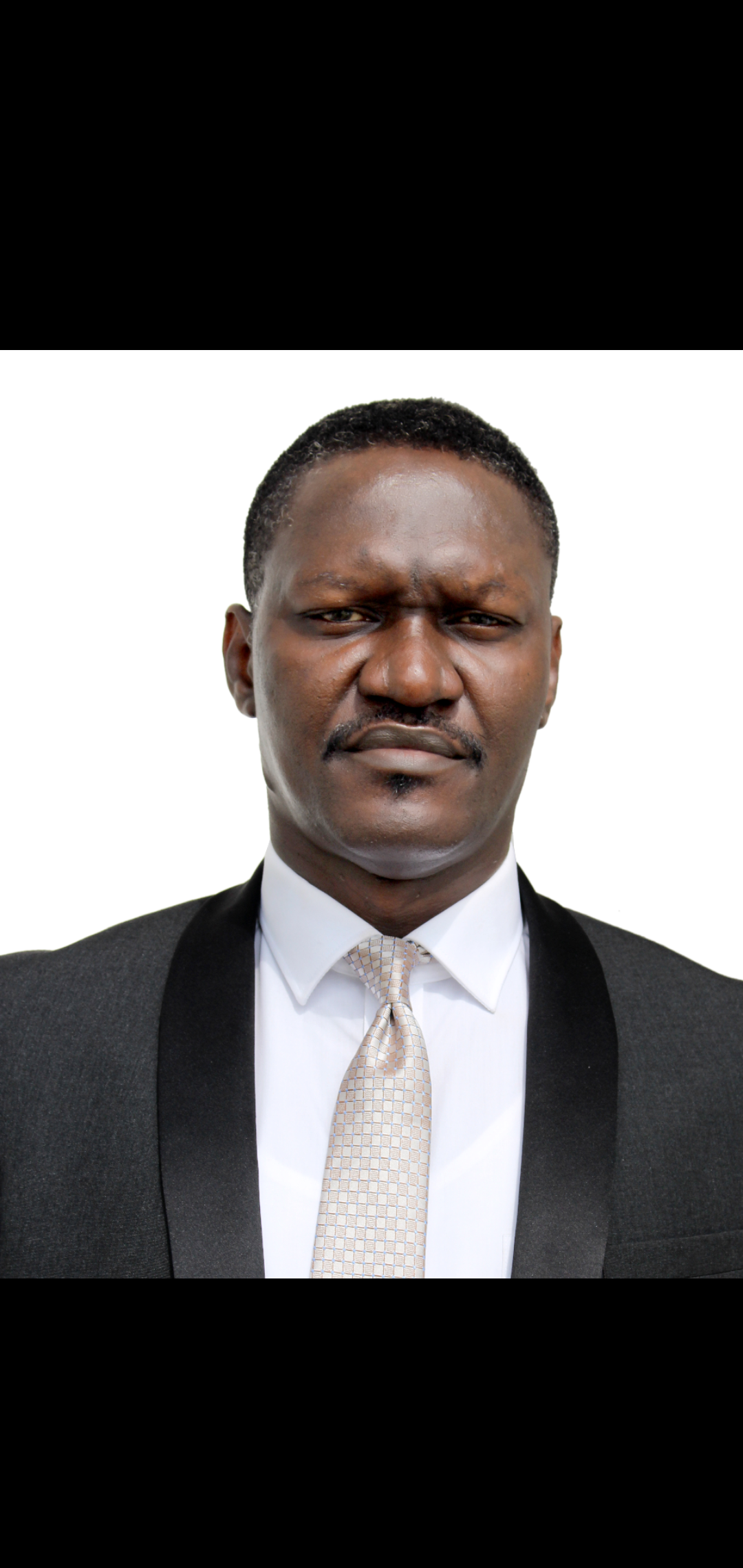 Deputy Director (Legal)
Head, Civil Litigation Unit, 
Legal Services Department,
ICPC Headquaters, 
Plot 802 Constitution Avenue, CBD, Garki, Abuja.
GSM: 08065521925
Email: shogunle.ebenezer@icpc.gov.ng
ACAN - BUILDING KNOWLEDGE FOR GOOD GOVERNANCE
IT S ALL ABOUT TEAMWORK...
....... NOT A RELAY!
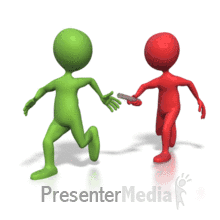 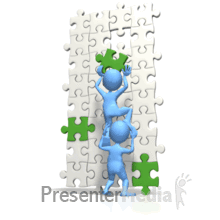 ACAN - BUILDING KNOWLEDGE FOR GOOD GOVERNANCE
REFERENCES
Federal Republic of Nigeria, (1999), Constitution of the Federal Republic Of Nigeria, Federal Government Press, Lagos
Corrupt Practices And Other Related Offences Act, 2000
Shogunle, Ebenezer (2005); Understanding The Meaning and Nature of Corruption in Nigeria
Lawal, Akeem (2014); Ethics in the Workplace
Bako GN (2015); Overview of ICPC Act, 2000
Kim Arora; Types of Reporting, PPT.
ACAN - BUILDING KNOWLEDGE FOR GOOD GOVERNANCE